GÜVENLİ İNTERNET KULLANIMI
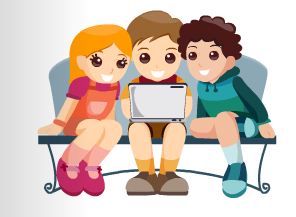 Dünyada İnternet Kullanımı
2 milyardan fazla kişi internet kullanıyor.
1 milyardan fazla kişi sosyal ağ sitelerine üye.
5 milyardan fazla cep telefonu kullanıcısı var.
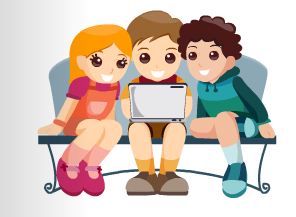 Türkiye’de İnternet Kullanımı
40 milyondan fazla internet kullanıcısı var.
Kullanıcıların %78’i sosyal paylaşım ağları için internete giriyor.
12-24 yaş arası kullanıcı oranı, %47
Cep telefonundan internet kullanımı 8.5 milyon kişi
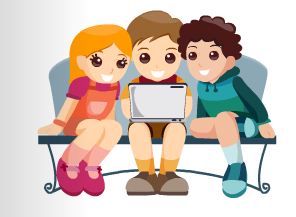 Türkiye’de İnternet Kullanımı
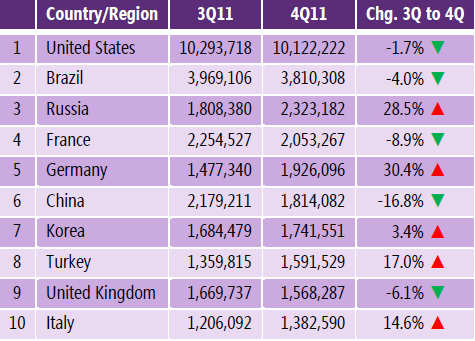 Microsoft tarafından analiz edilen malware sayıları
1 DAKİKADA İNTERNETTE NELER OLUYOR?
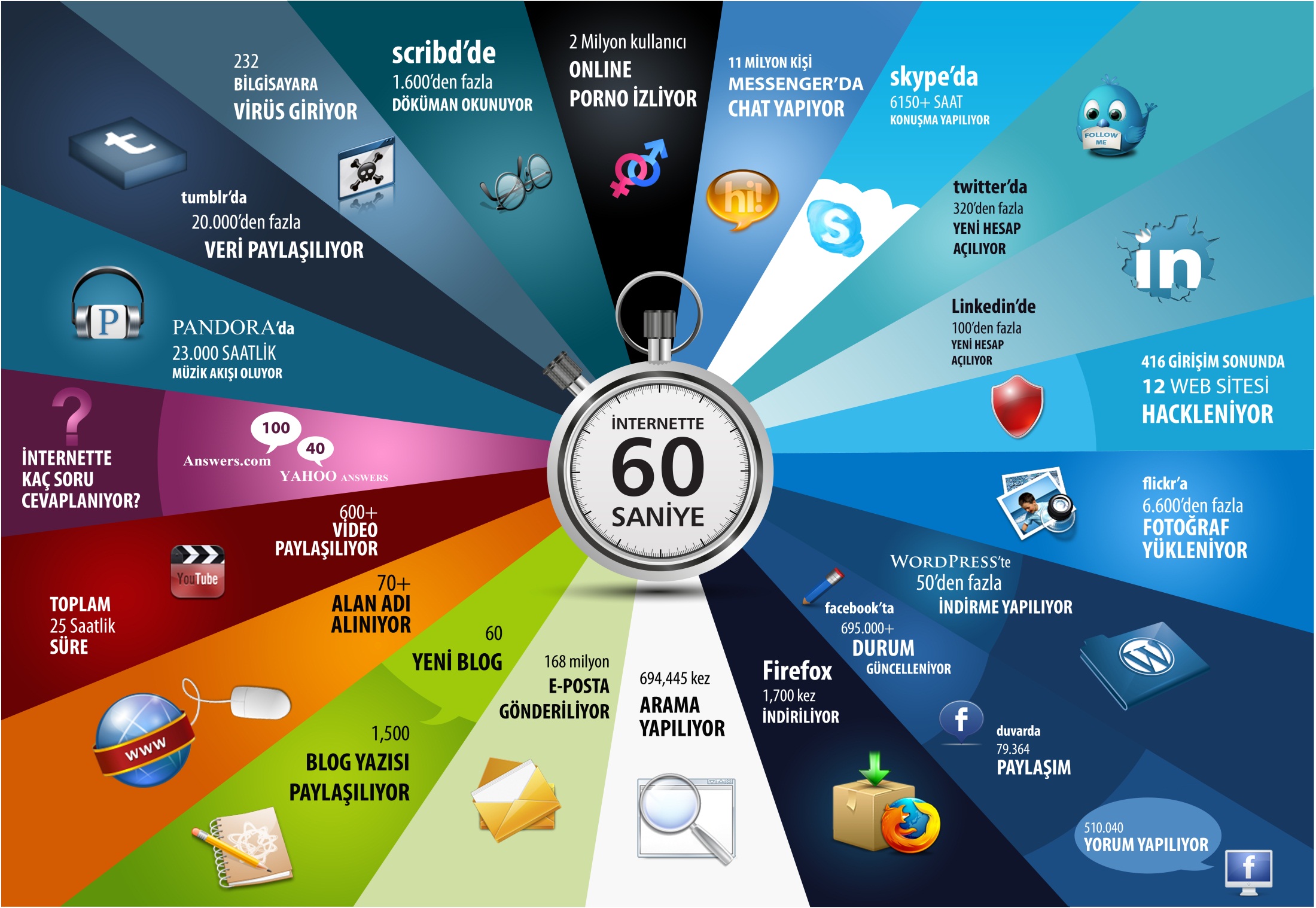 İnterneti En Çok Hangi Amaçlarla Kullanıyoruz?
Araştırma yapmak
Sohbet etmek
Sosyal paylaşım (facebook, twitter vb.) sitelerinde paylaşım yapmak
İnternet bankacılığını kullanmak
E-posta almak/göndermek
Oyun oynamak
Film izlemek
Müzik dinlemek
Alışveriş yapmak
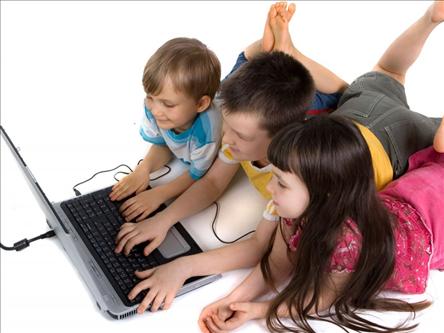 İnternet
İnternetten yararlanmak herkesin temel hakkıdır.
İnternet, sizi istediğiniz yere götüren uçan halı gibidir.
İnternet, dünyamıza açılan bir özgürlük penceresidir.
O hâlde,
Evinizin dış kapısını ardına kadar açık bırakır mısınız?
Her pencereden başınızı çıkarıp bakar mısınız?
İnternetin Riskleri
Yanlış veya zararlı bilgiye erişim
Siber zorbalık
Sanal dolandırıcılık 
Kişisel bilgilerin paylaşımı
Zararlı yazılımlar
Pornografi/Çocuk İstismarı
Oyun ve internet bağımlılığı
Yabancılarla çevrimiçi ve çevrimdışı iletişim
Şiddet / Nefret / Irkçılık
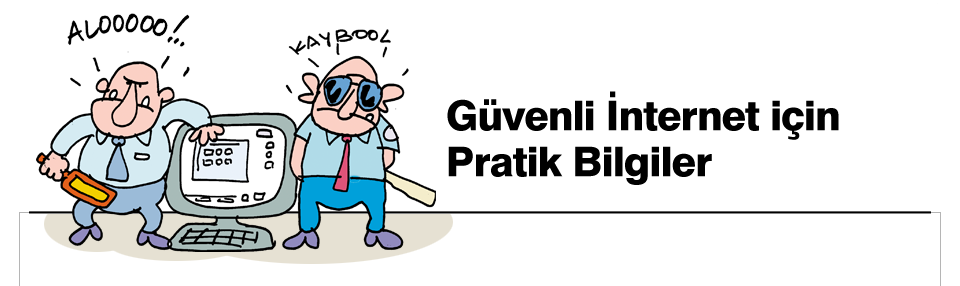 İNTERNETİN GÜVENLİ KULLANIMIİPUCU - 1
Güvenli şifreler oluşturun! 
Güvenli bir şifre, en az 8 karakterden oluşur. 
Büyük-küçük harfler, semboller ve sayılar kullanın.
Tüm hesaplar için aynı şifre kullanılmamalı.
Şifre düzenli olarak değiştirilmeli.
Kişisel bilgileri içermemeli.
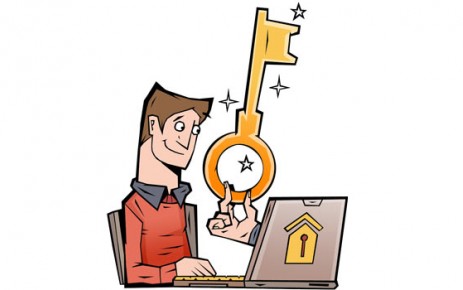 İNTERNETİN GÜVENLİ KULLANIMIİPUCU - 2
Kimseye kişisel bilgilerinizi vermeyin!
Anne kızlık soyadı, doğum tarihi,telefon numarası,adres bilgisi vb.
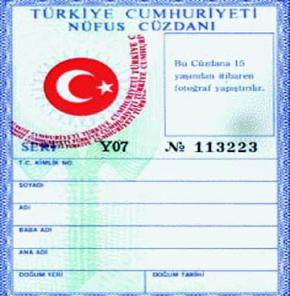 İNTERNETİN GÜVENLİ KULLANIMIİPUCU - 3
Her gelen e-postayı cevaplamayın/açmayın.
Hırsızlar zaman zaman bankaları ya da alışveriş sitelerini taklit ederek size e-posta gönderebilir, bilgilerinizi güncellemenizi isteyebilir. 
Böyle bir e-posta alırsanız, e-posta gerçek gibi görünse bile cevap vermeyin ve ilgili kurumla iletişime geçin.
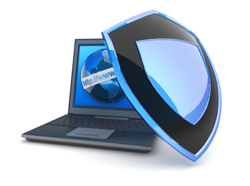 İNTERNETİN GÜVENLİ KULLANIMIİPUCU - 4
Yazılımlarınızı güncel tutun!
İşletim sisteminizi ve anti-virüs yazılımlarını sürekli güncel tutun. 
Bu programlar kötü niyetli kişilerin bilgisayarınıza girip bilgilerinizi ele geçirmesini engeller.
Güncelleme yaptığınızda ilgili yazılımdaki güvenlik açıklarını kapatmış ve böylece izinsiz girişleri engellemiş olursunuz.
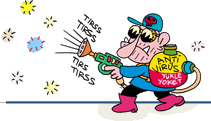 İNTERNETİN GÜVENLİ KULLANIMIİPUCU - 5
Her yerden bağlanmayın!
Eğer internet cafe, AVM gibi kablosuz (WiFi) internet erişimi sunan bir yerden internete bağlanıyorsanız, alışveriş ya da bankacılık işlemlerini yapmayın.
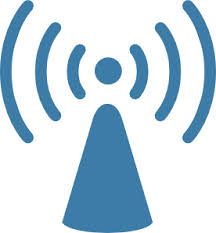 İNTERNETİN GÜVENLİ KULLANIMIİPUCU - 6
Oturumu kapatın!
Ortak kullanıma açık bilgisayarlardan internet kullanıyorsanız, bilgisayardan kalkmadan önce bütün hesaplarınızdan çıktığınızdan emin olun.
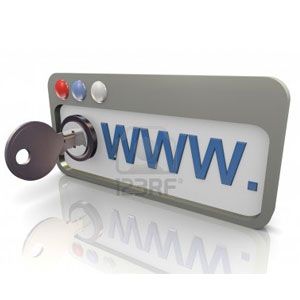 İNTERNETİN GÜVENLİ KULLANIMIİPUCU - 7
Güvenli internet hizmetini kullanın!
İnternetteki zararlı içeriklerden ailenizi korumak için güvenli internet hizmetini kullanın. 
Güvenli İnternet, iki farklı profil seçeneği sunar:
	Çocuk Profili
	      Aile Profili

	www.guvenlinet.org
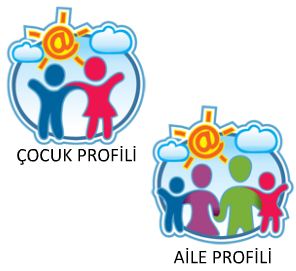 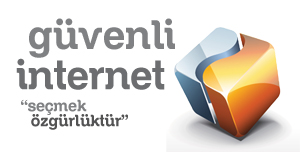 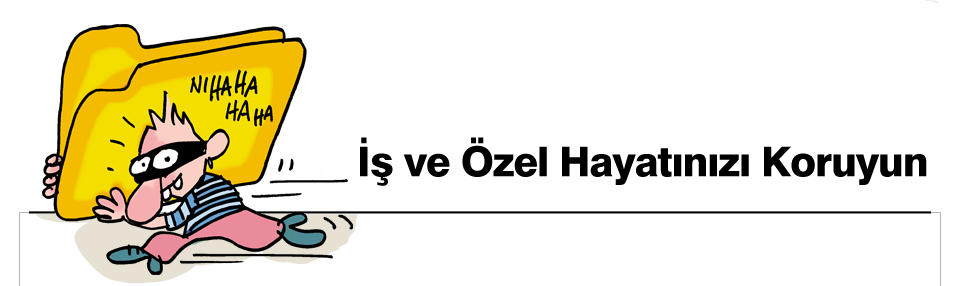 SOSYAL AĞLARIN KULLANIMI
Paylaştığın bilgilere dikkat et! 
Unutma! Paylaştığın fotoğraf, video ya da benzeri herhangi bir bilgi senin kontrolünden çıkar ve her yere gidebilir.
Koyduğun fotoğraflarda ve videolarda görünen bir cadde veya sokak tabelası, arka planda görünen bir simge, mekan ismi gibi detaylar kötü niyetli kişilerin yaşadığınız yeri belirlemesine yardım edebilir.
SOSYAL AĞLARIN KULLANIMI
Gizlilik ayarlarını yap! 
Profilinizi herkese açık hale getirmeyin. 
Profilinizi kimlerin görüntüleyebileceği ile ilgili gizlilik ayarlarını mutlaka yapın.
SOSYAL AĞLARIN KULLANIMI
Tanımadığına güvenme! 
Sosyal ağlarda tanımadığın kişilere özel bilgilerini verme.
SOSYAL AĞLARIN KULLANIMI
Zorbalık yapma! 
Sosyal ağlarda, günlük hayatta söylemeyeceğiniz sözleri yazmayın ve yapmayacağınız davranışlarda bulunmayın.
SOSYAL AĞLARIN KULLANIMI
İhbar et! 
Kendinizin ya da ailenizin tehlikede olduğunu 
    hissettiğinizde mutlaka harekete geçin.
Şikayet Edin!
İnternette karşılaşabileceğiniz uygunsuz içerikli, zararlı ve rahatsız edici siteleri ihbar edin.
	
	Şikayet için;
www.ihbarweb.org.tr
0 (312) 582 82 82